Eureka Danube 2022 call
for R&D projects
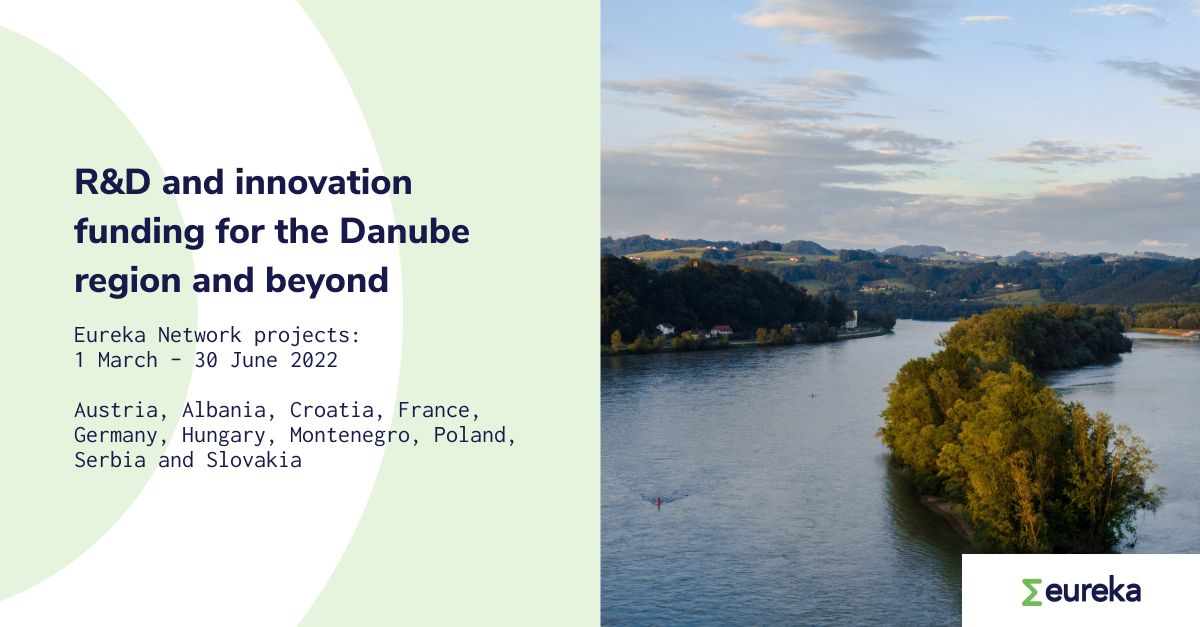 Ines Marinkovic
Eureka NPC
Austrian Research Promotion Agency (FFG)
10.02.2021
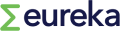 Content
Countries
Timing
Thematic scope
Events
AoB
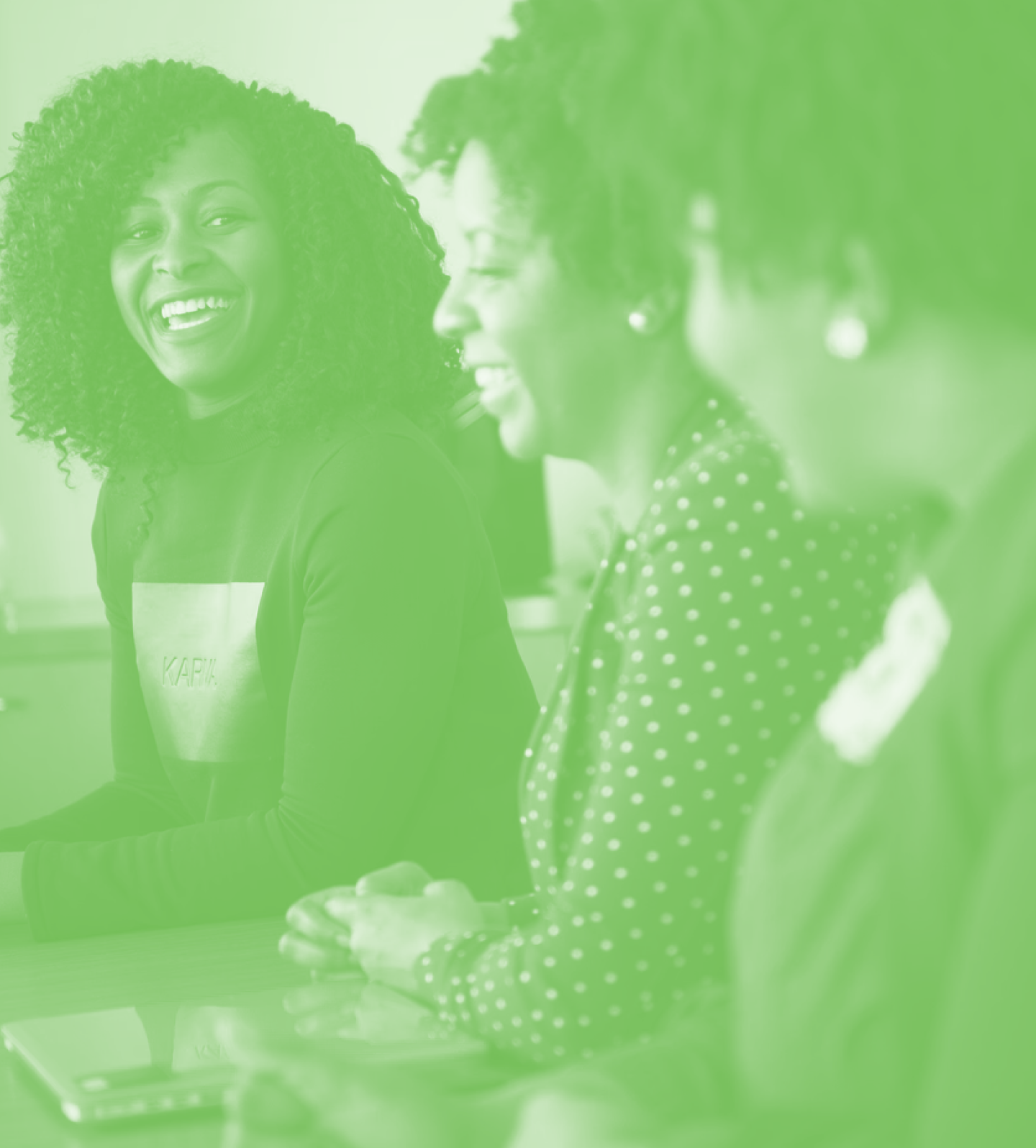 Countries involved: Albania 	Austria	Croatia	FranceGermany	Hungary	Montenegro	Poland	Serbia Slovakia
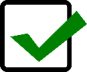 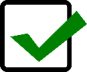 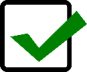 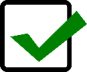 Multilateral Eureka call
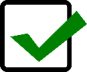 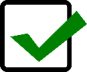 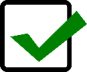 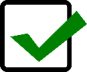 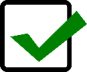 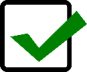 “If you want to go fast, go alone. If you want to go far, go together.”
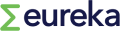 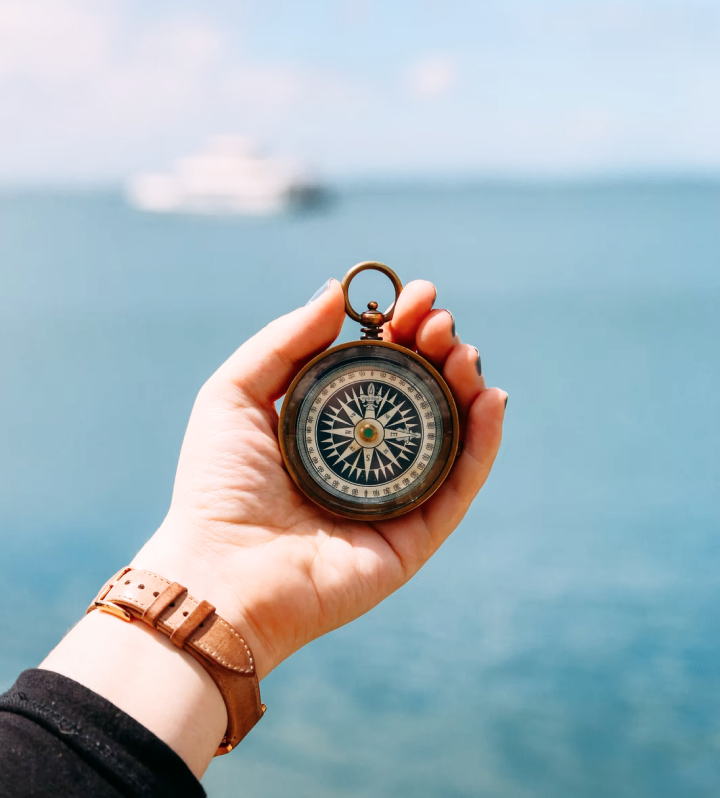 Timing
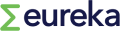 (3) Thematic scope
bottom up call with no thematic restrictions
(3) Events
International joint webinar: 
5.4.2022 11:00-13:00 CET
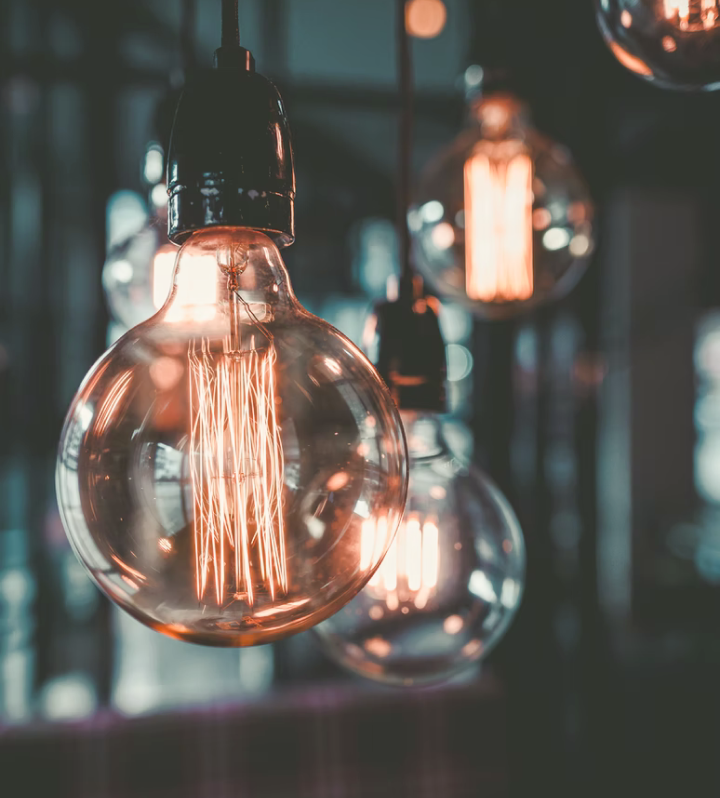 THANK YOU!Once the call is announced - please promote it (e.g. Social media)
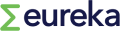